Подорож 
 у  країну  
квітів
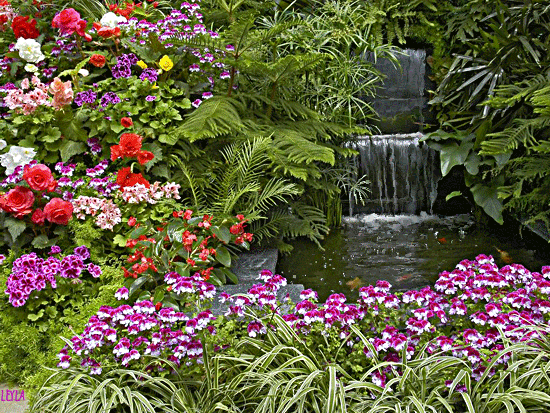 Підготував: Богдан Рачук
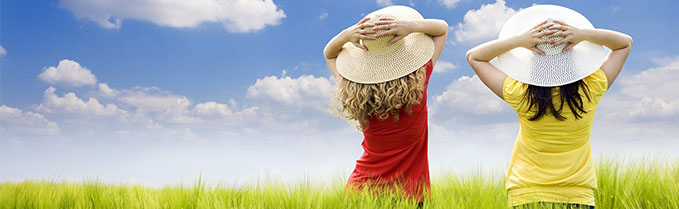 Йдемо в гості до природи.
Є в ній різна дивина:
В небі – зорі, в ріках – води,
В полі квіточка ясна.
А зимою є сніжинка,
Літо дощик принесе,
Є метелик і пташинка
І таке цікаве все!
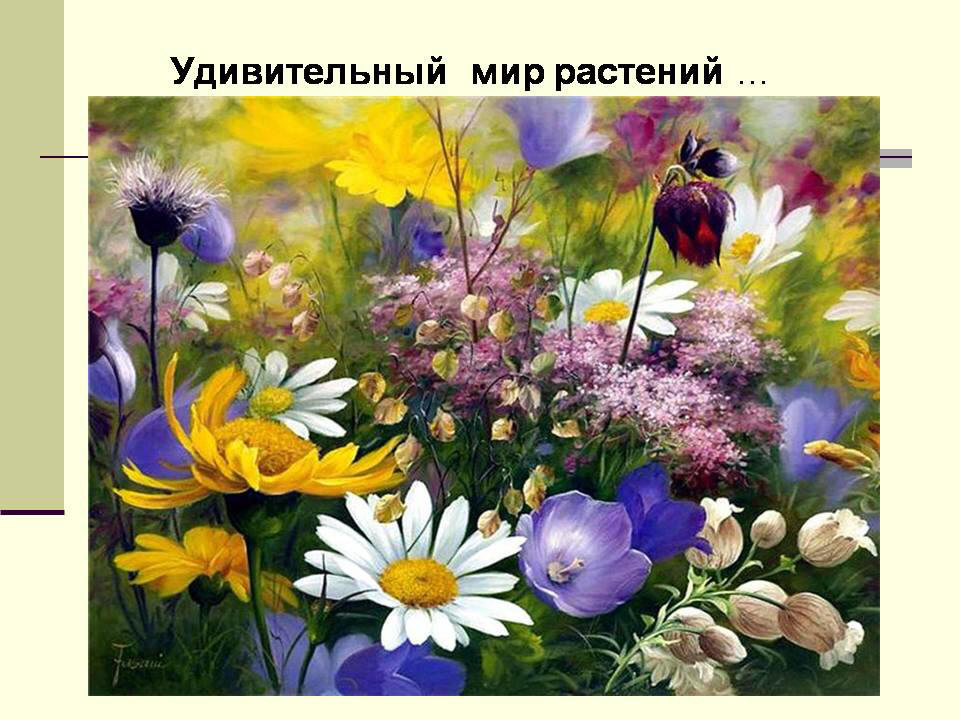 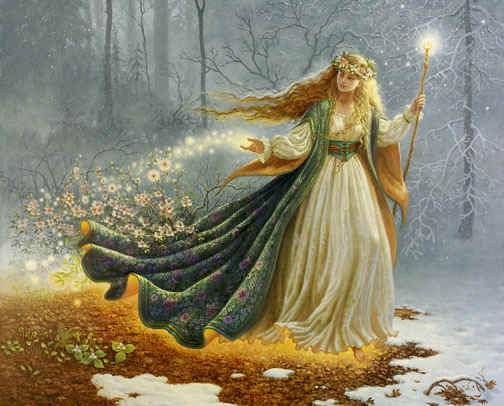 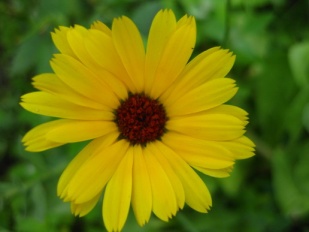 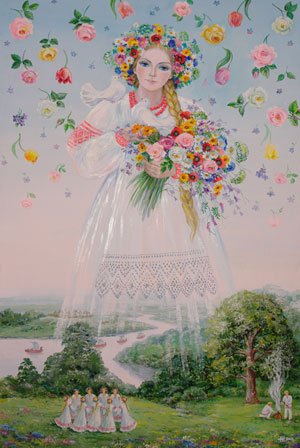 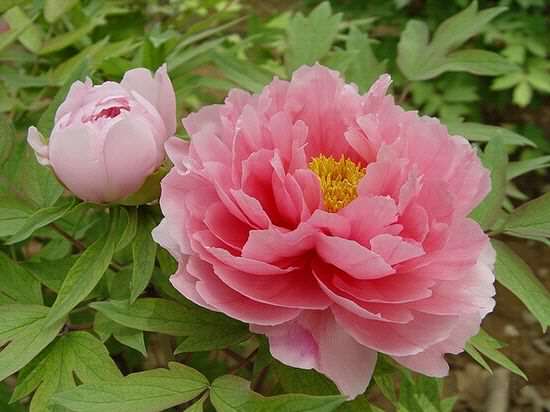 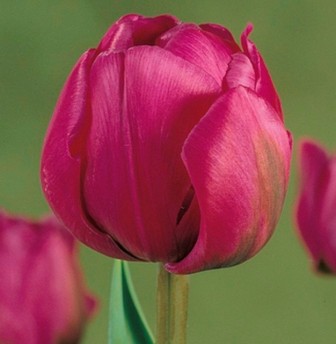 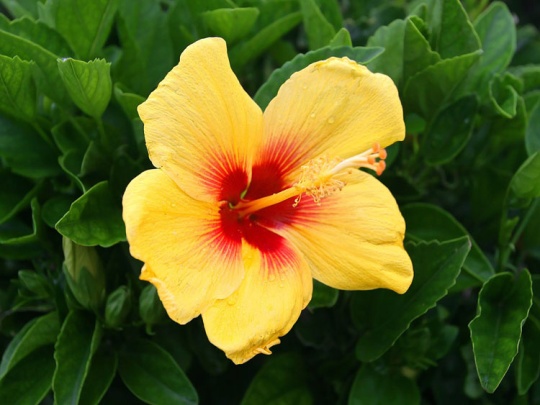 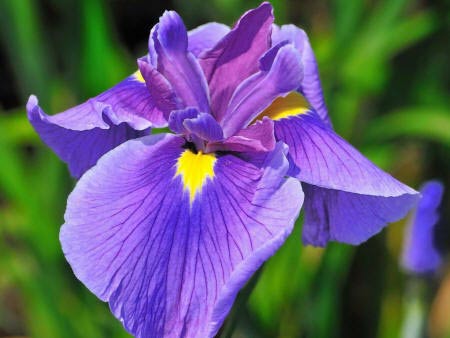 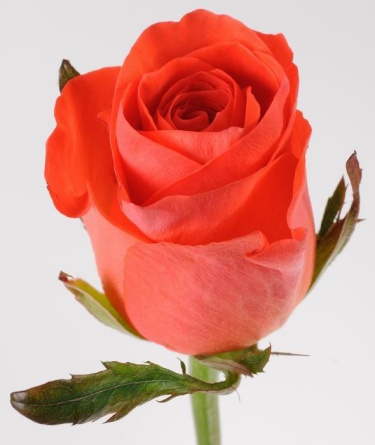 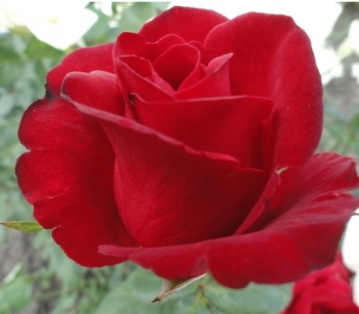 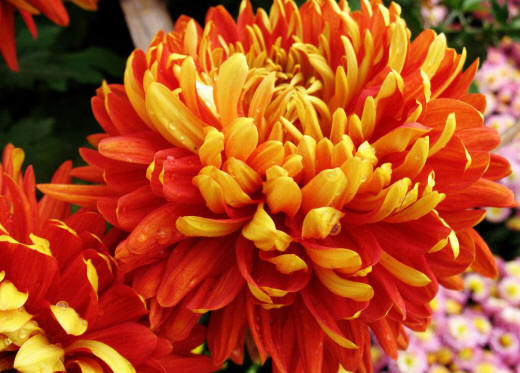 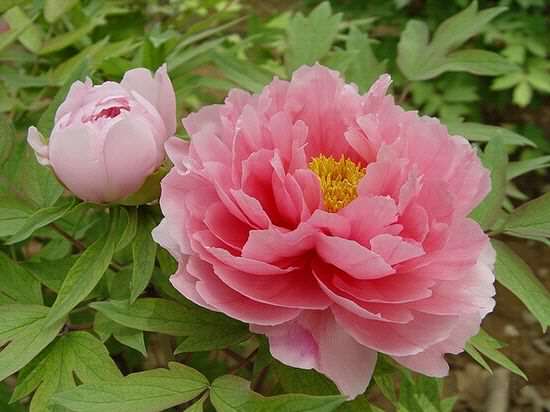 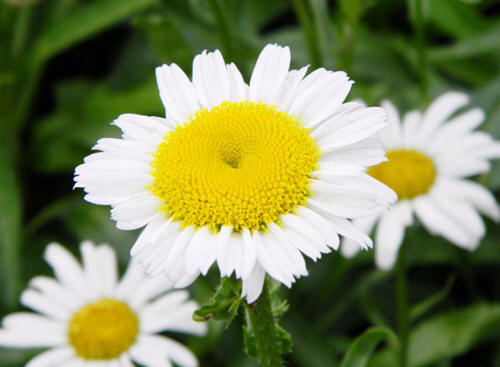 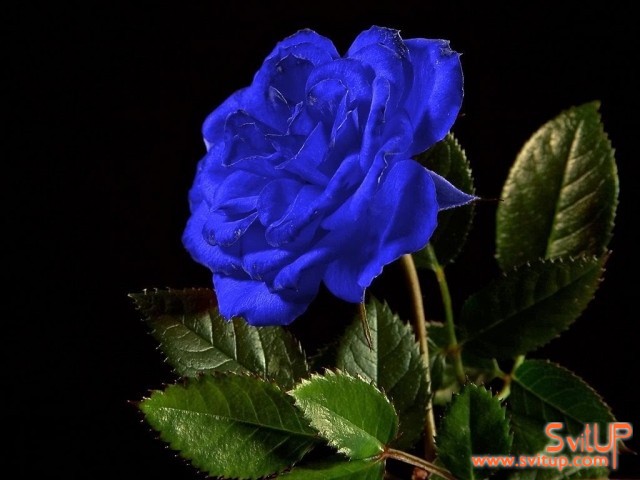 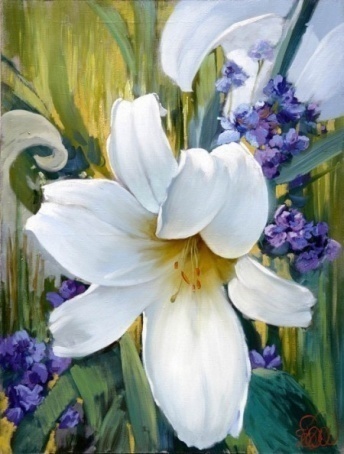 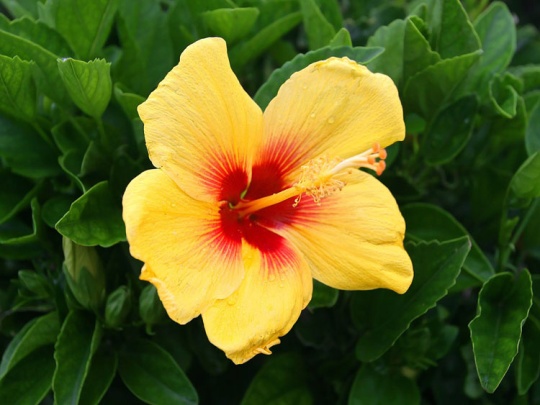 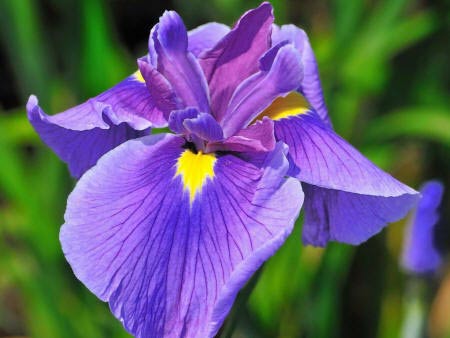 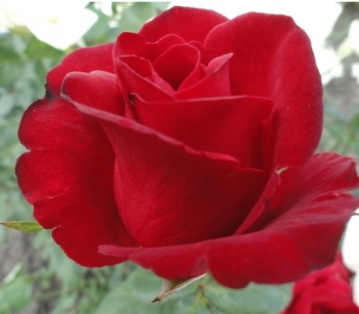 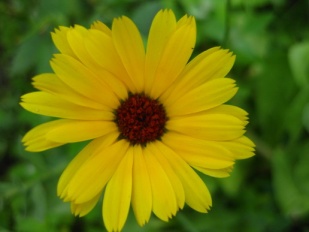 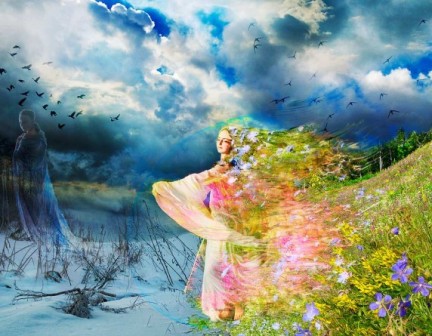 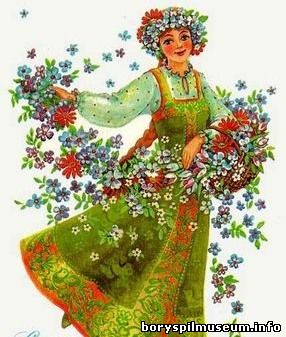 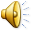 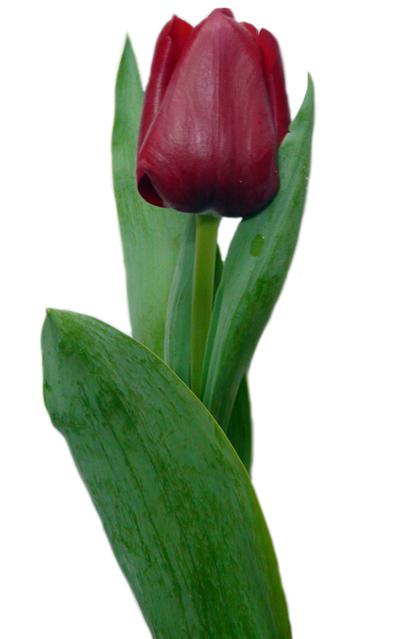 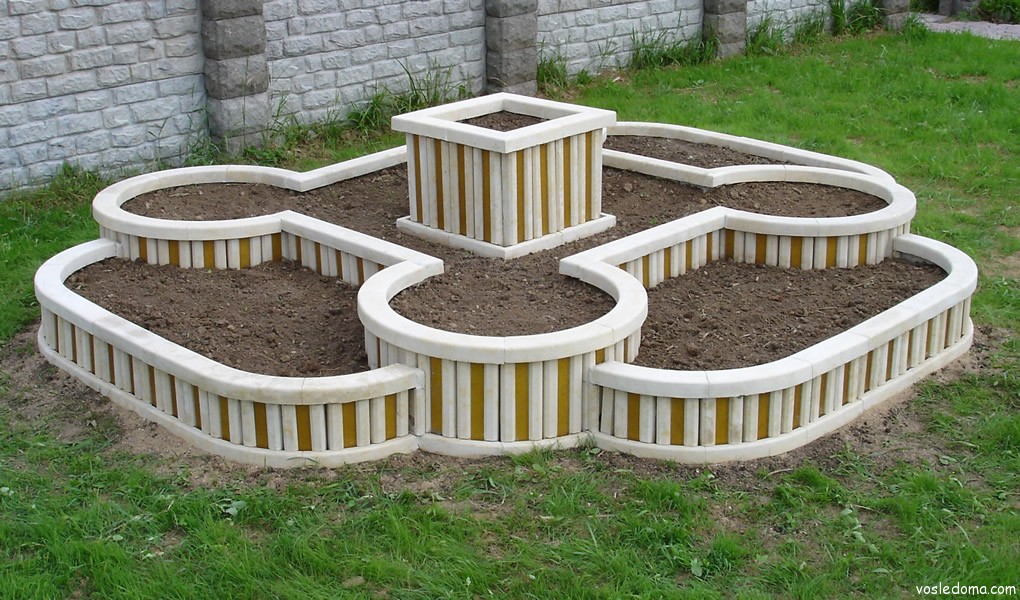 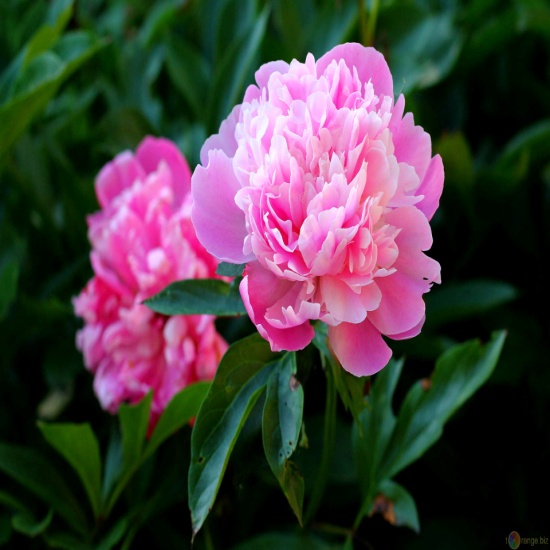 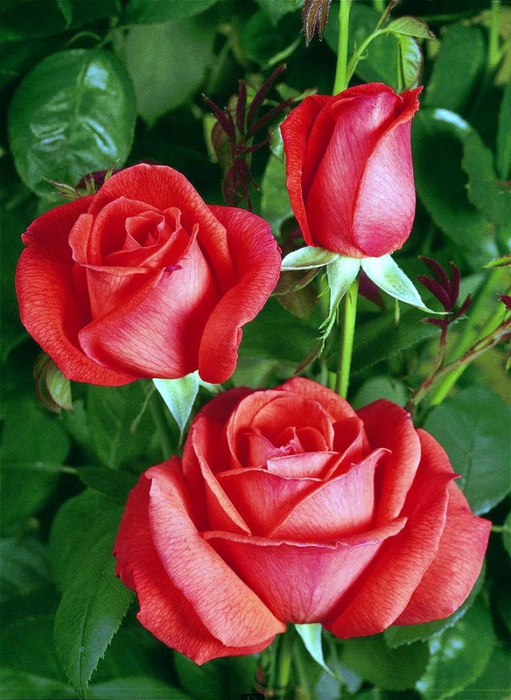 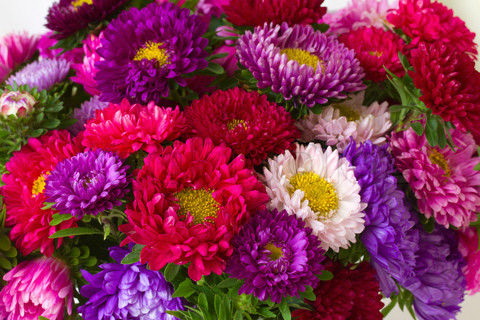 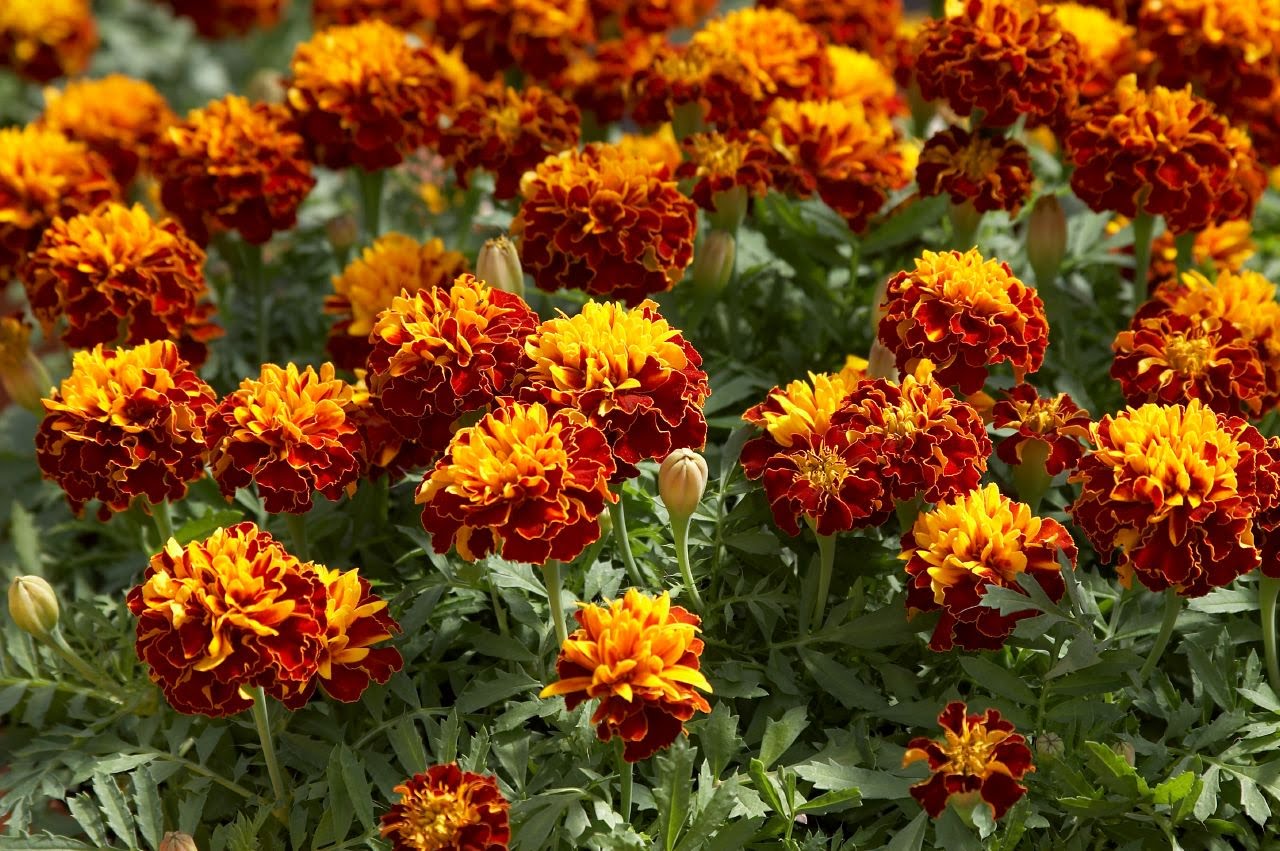 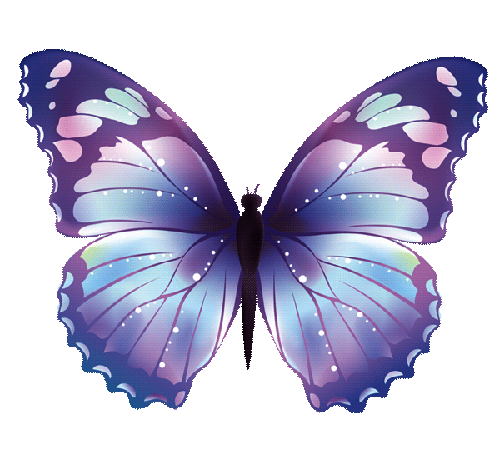 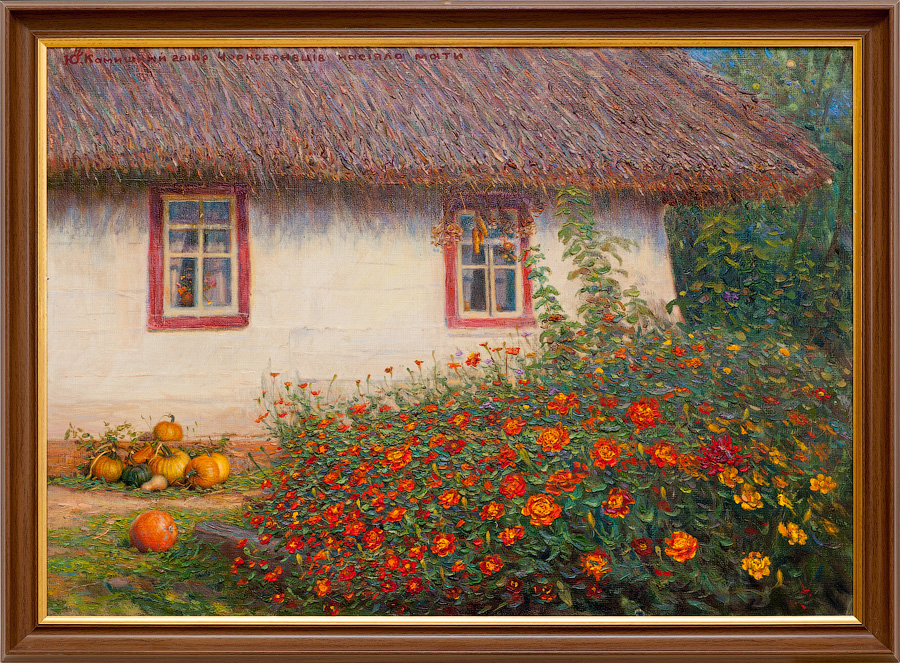 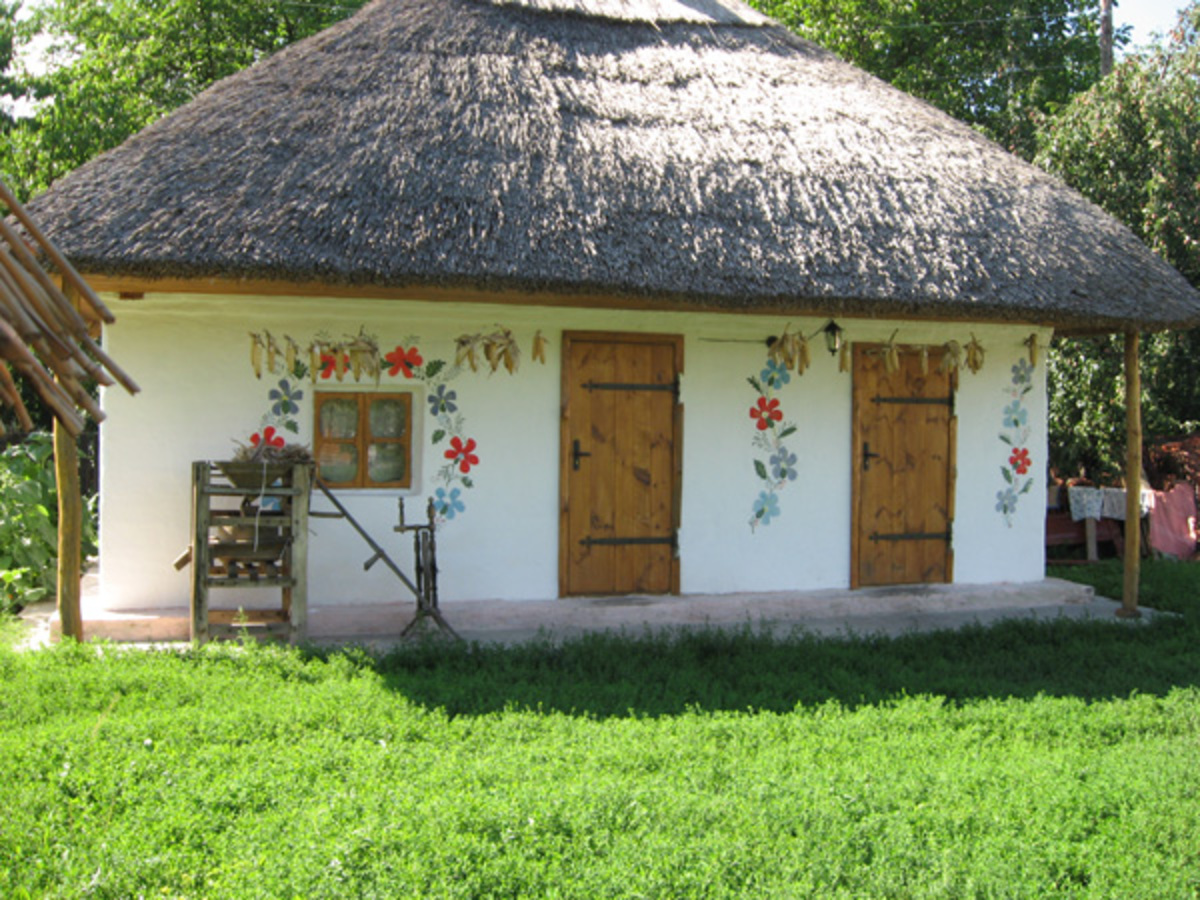 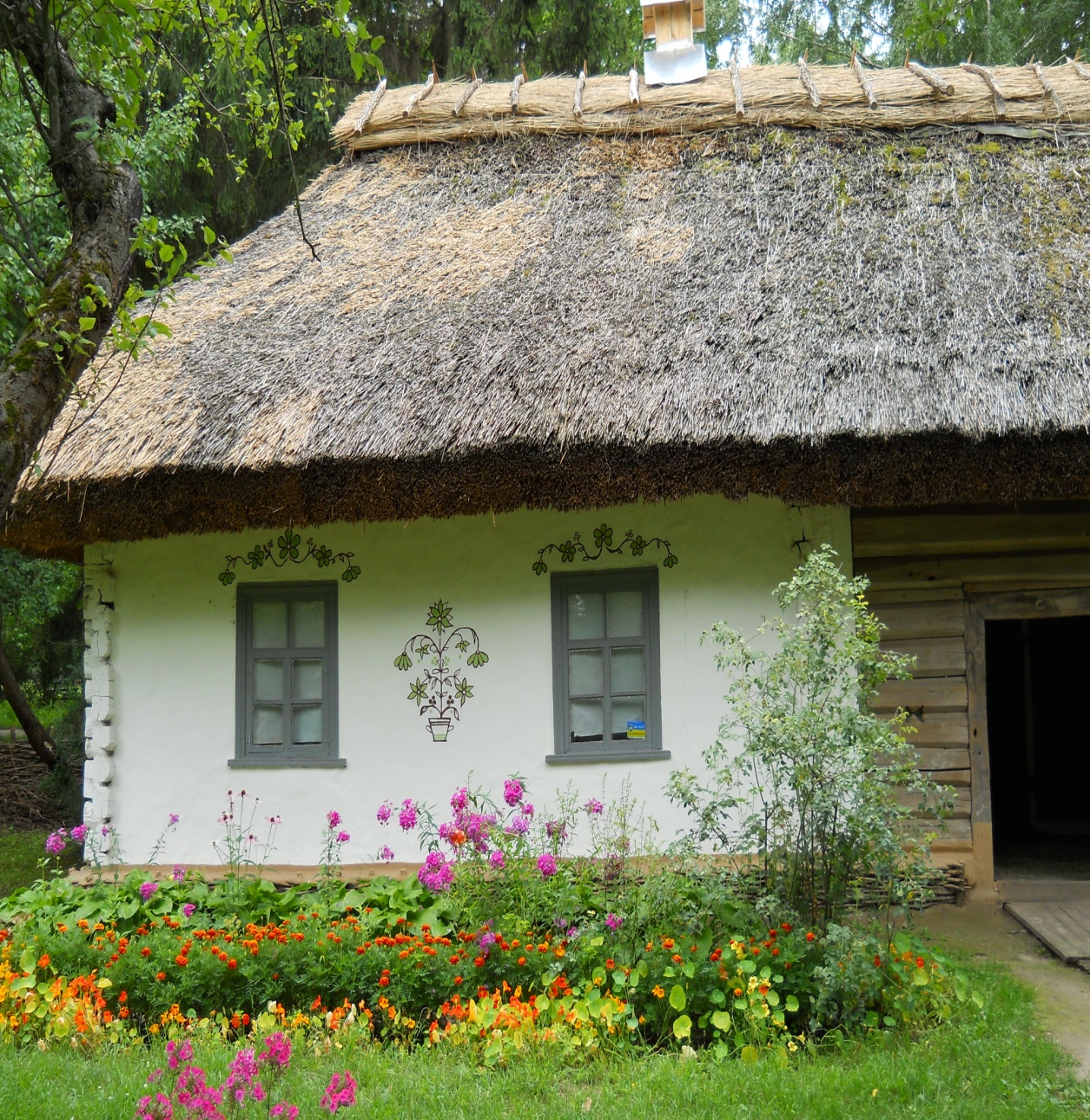 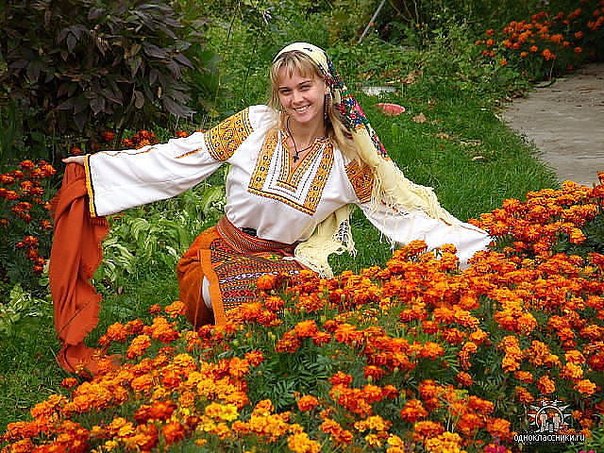 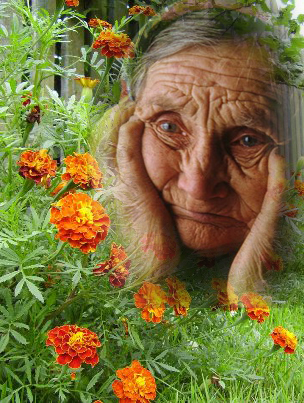 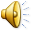 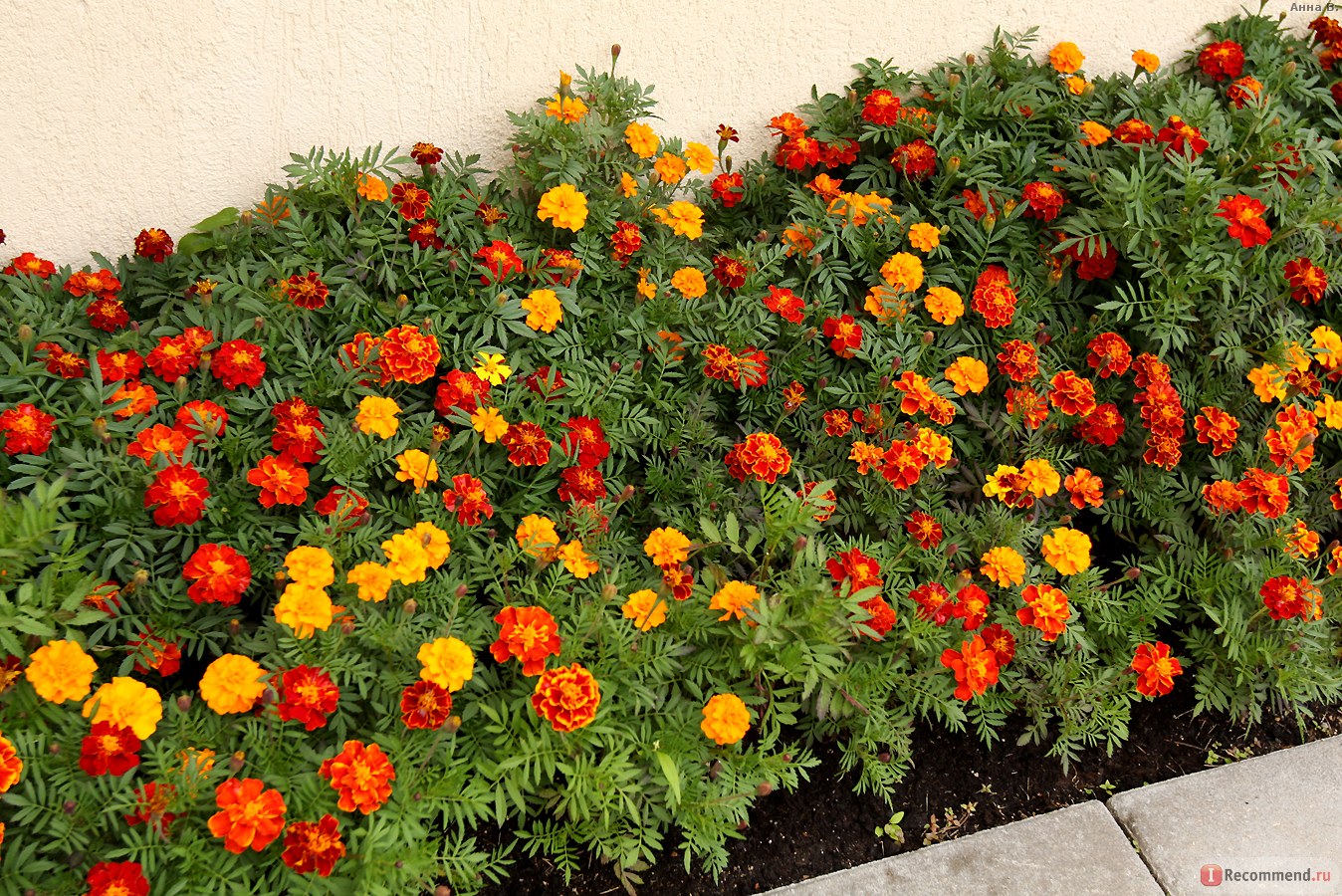 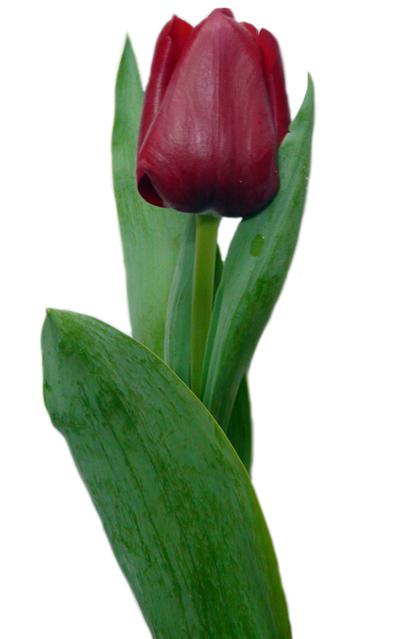 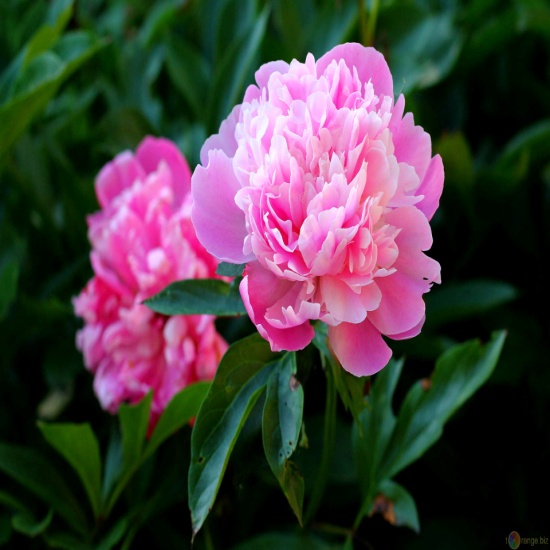 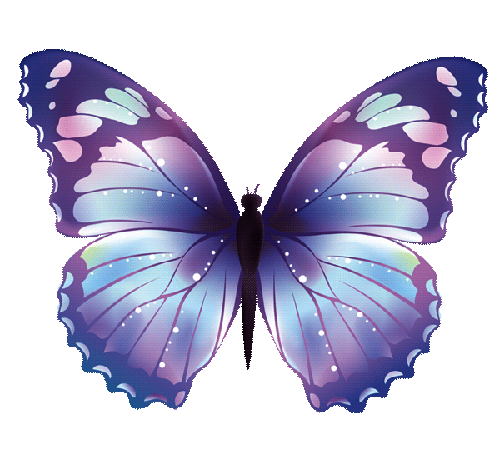 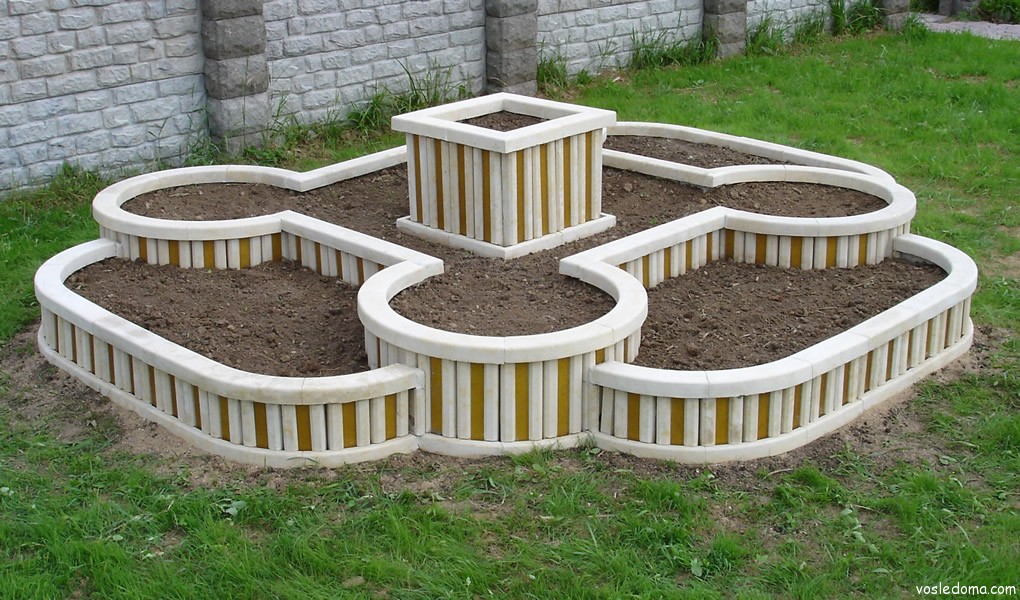 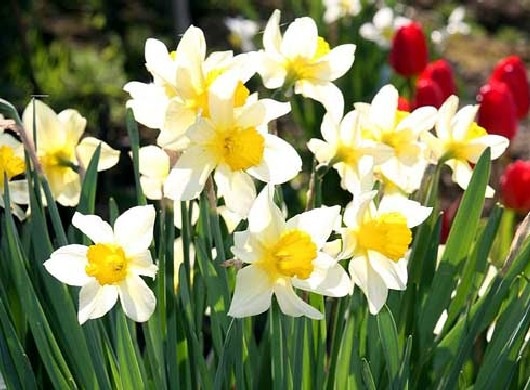 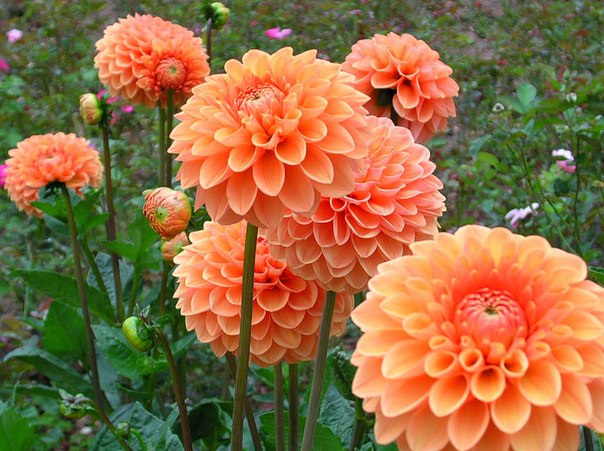 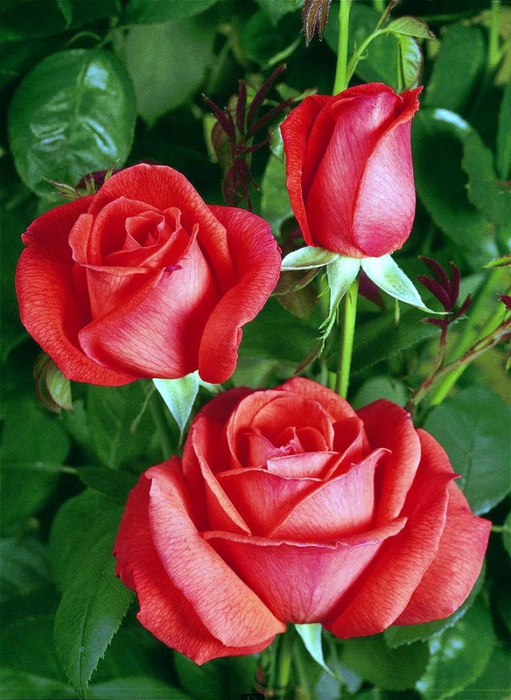 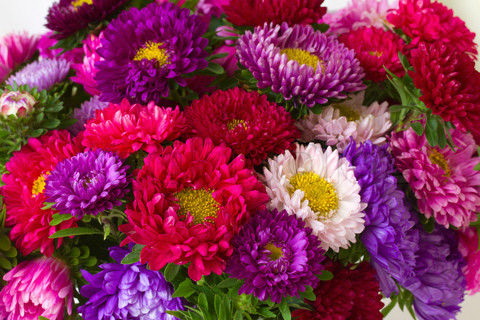 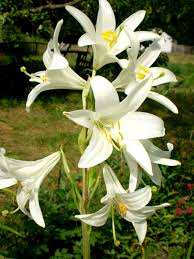 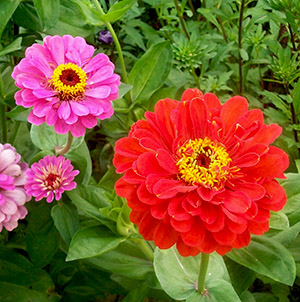 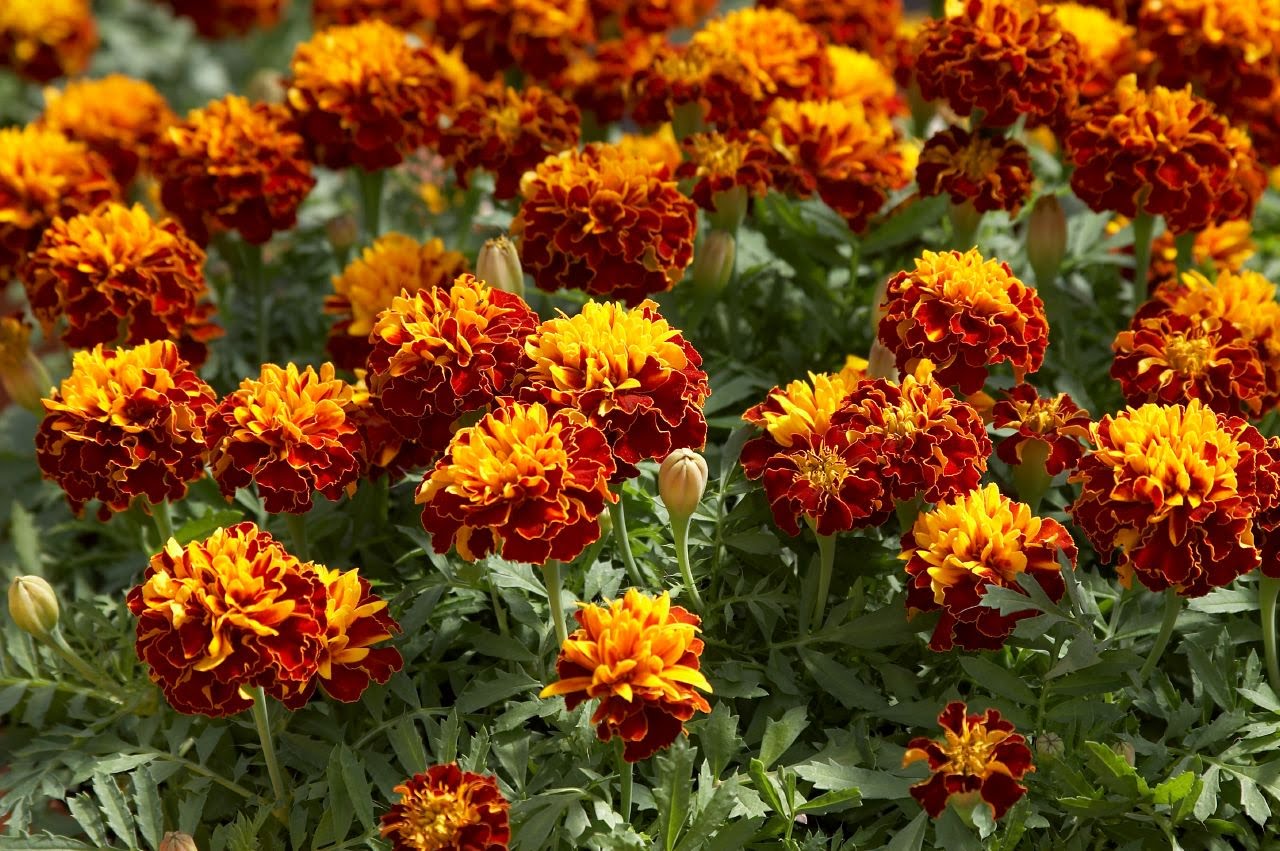 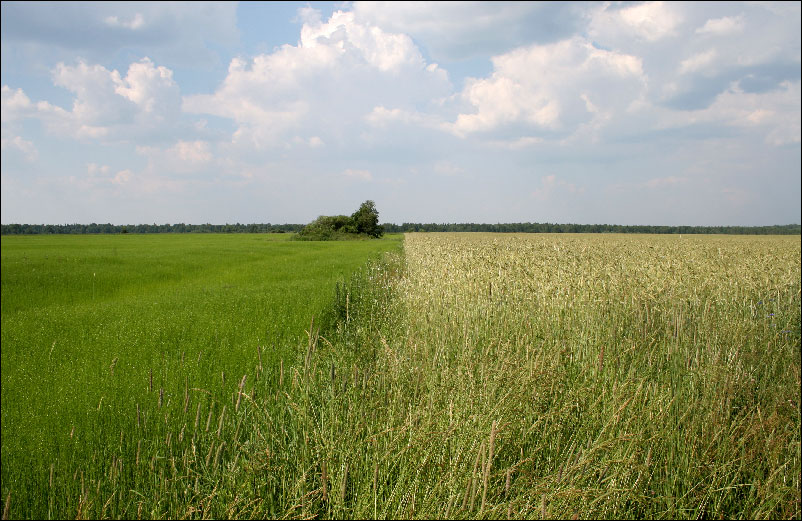 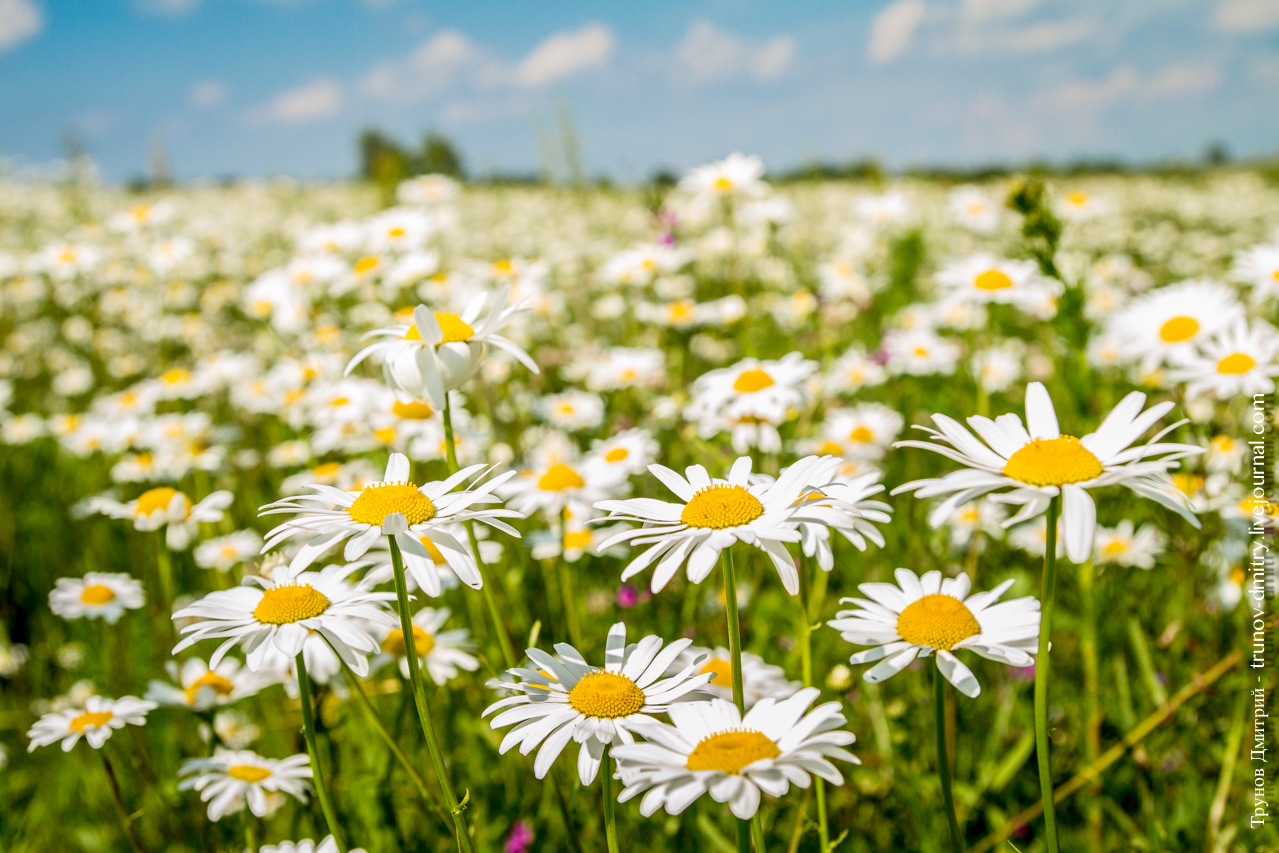 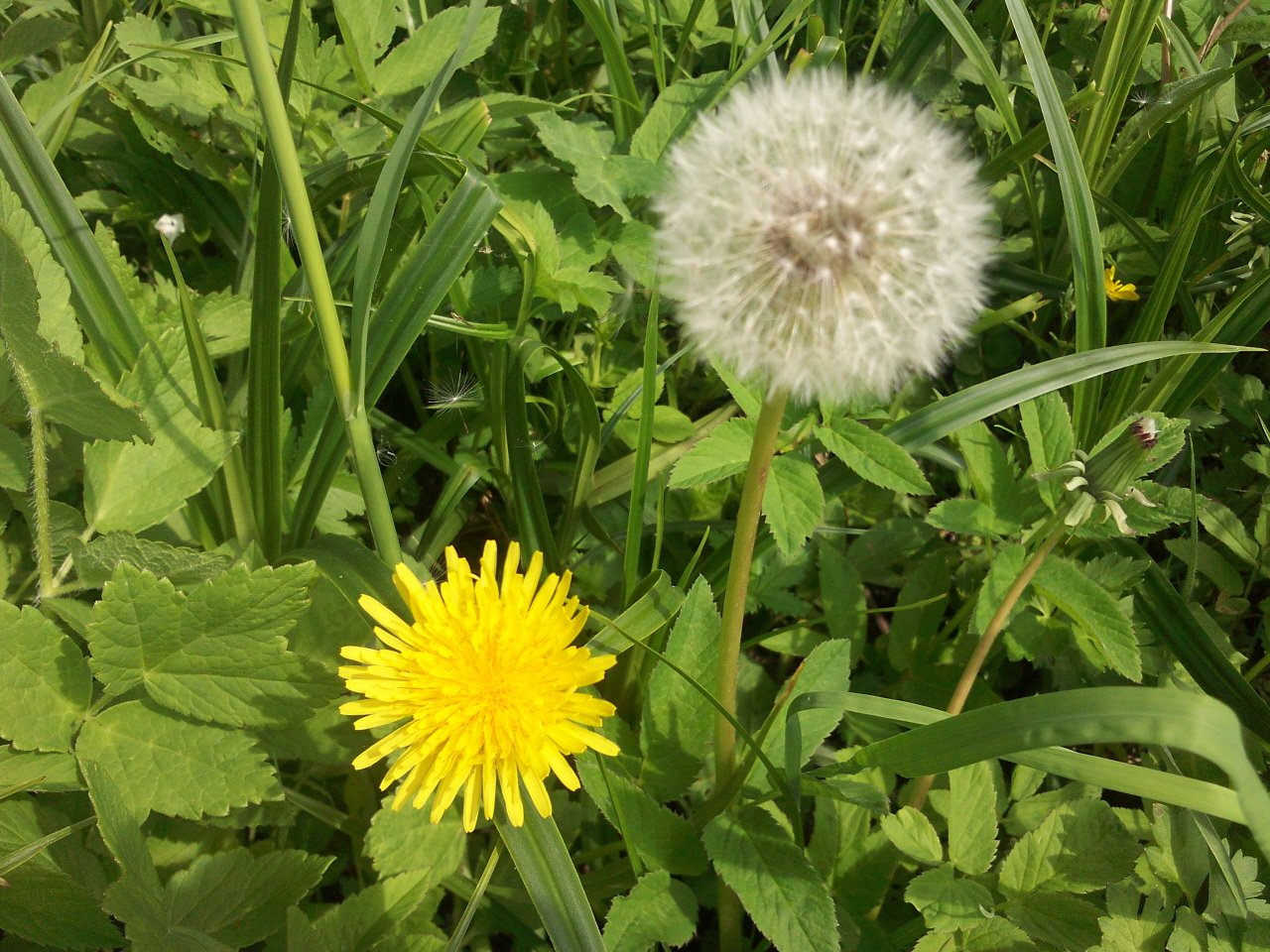 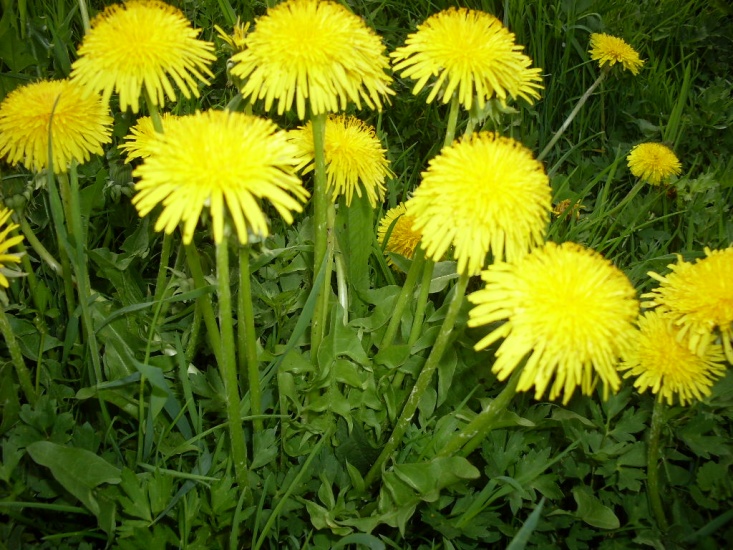 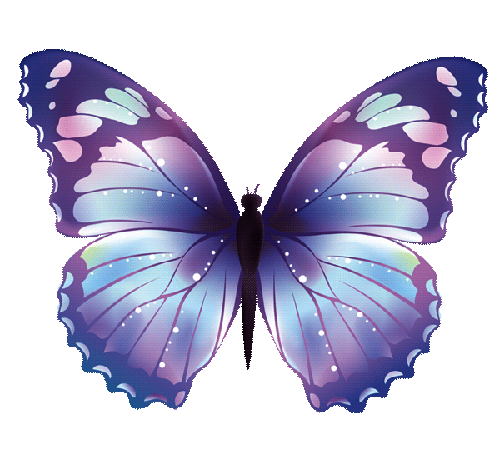 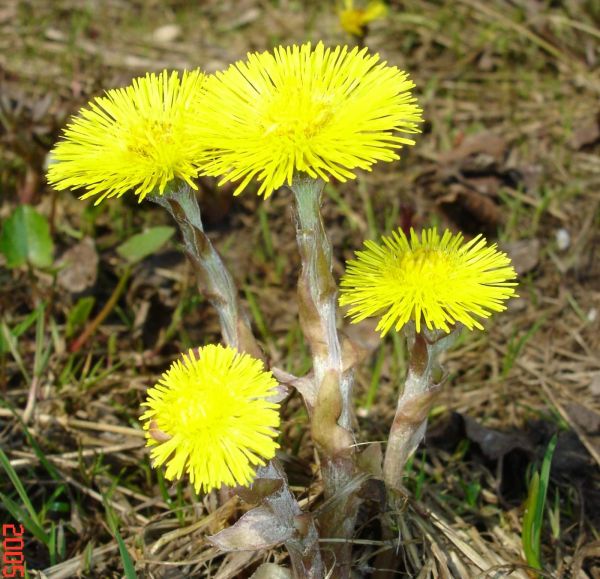 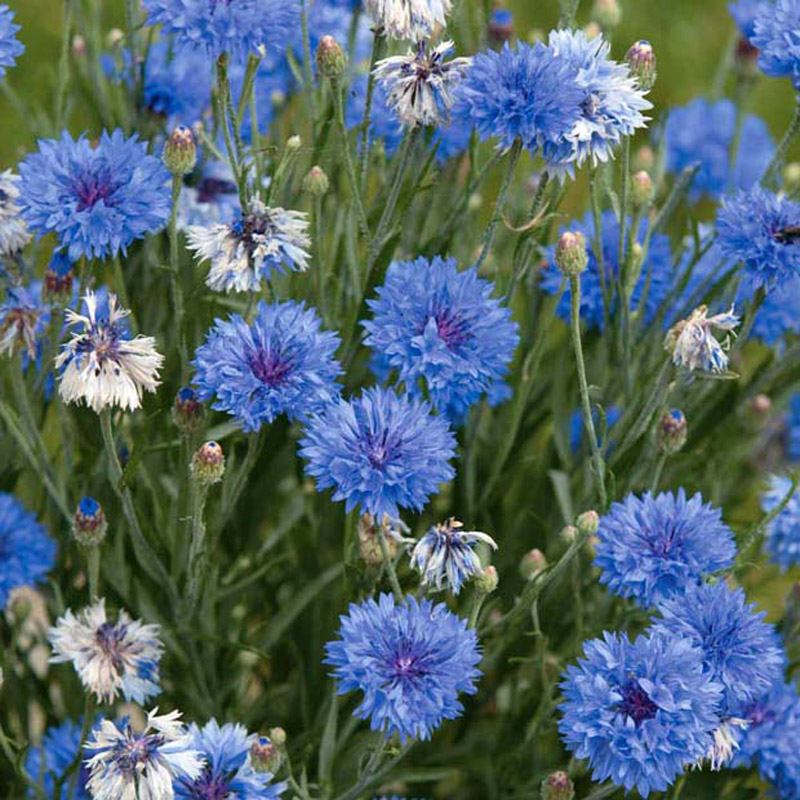 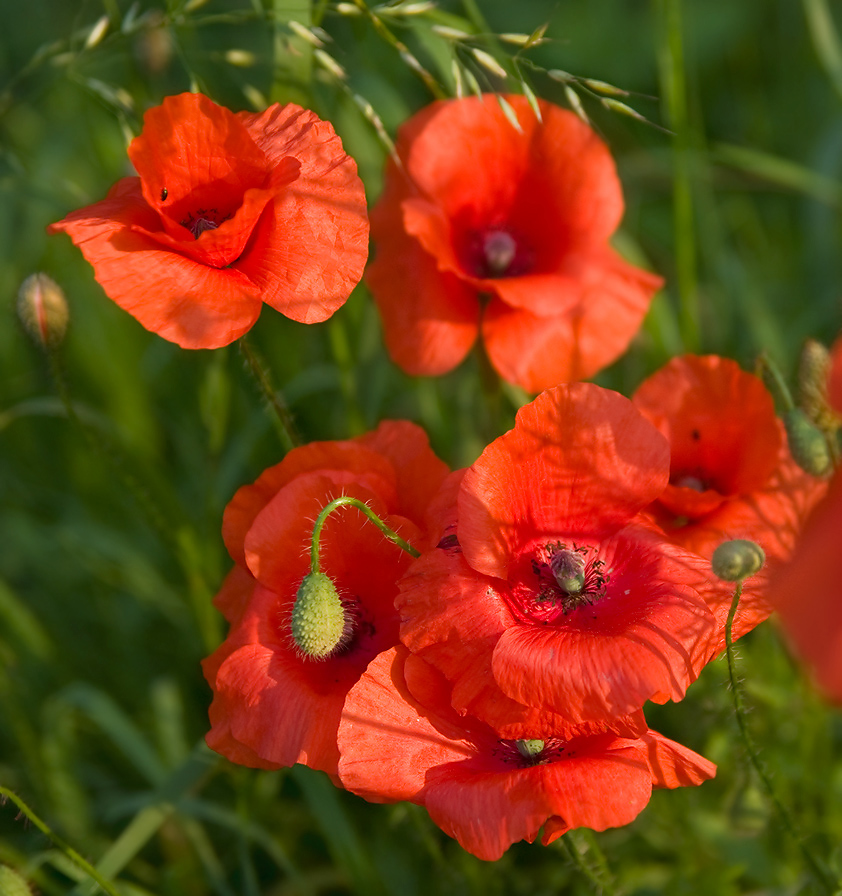 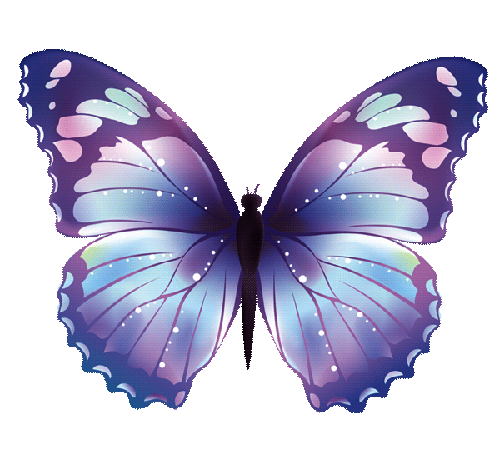 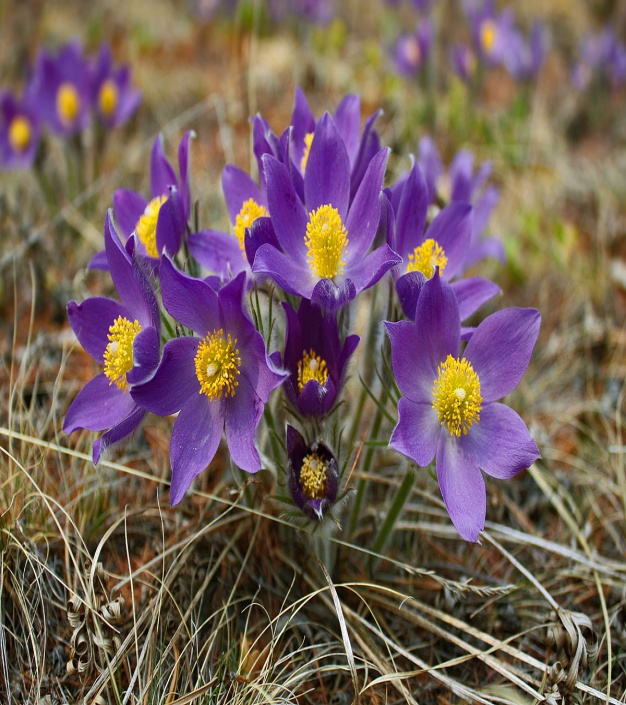 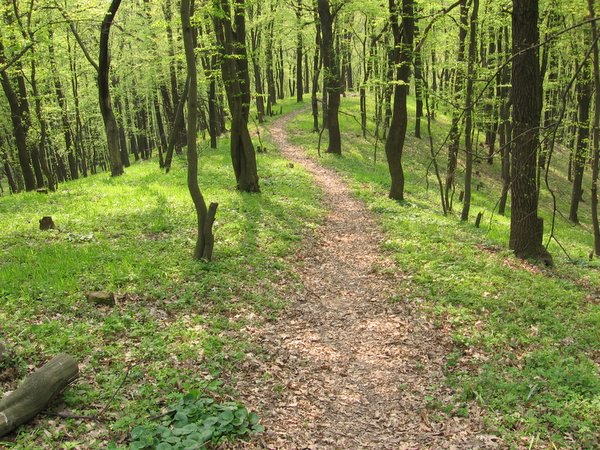 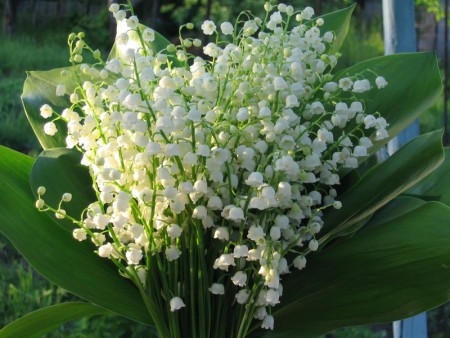 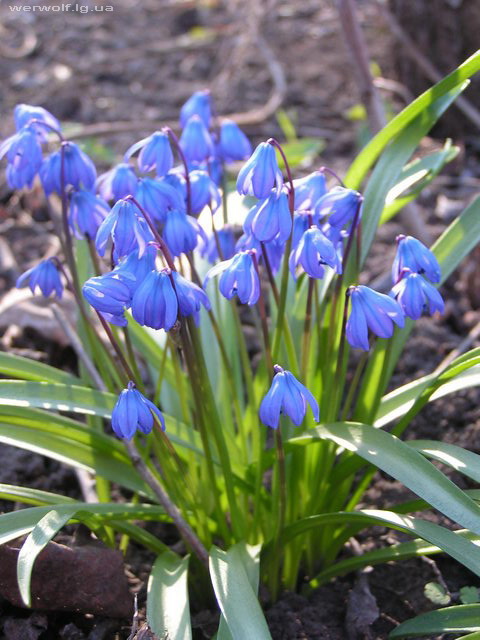 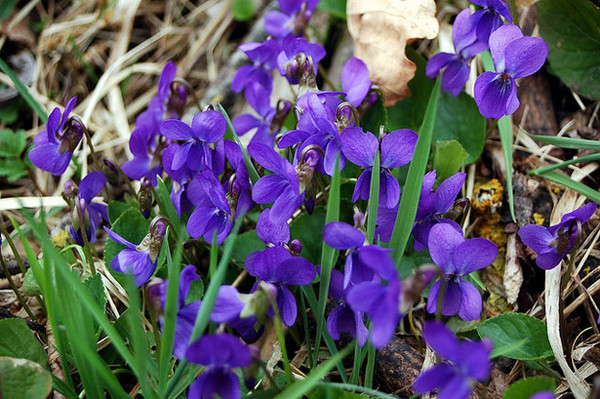 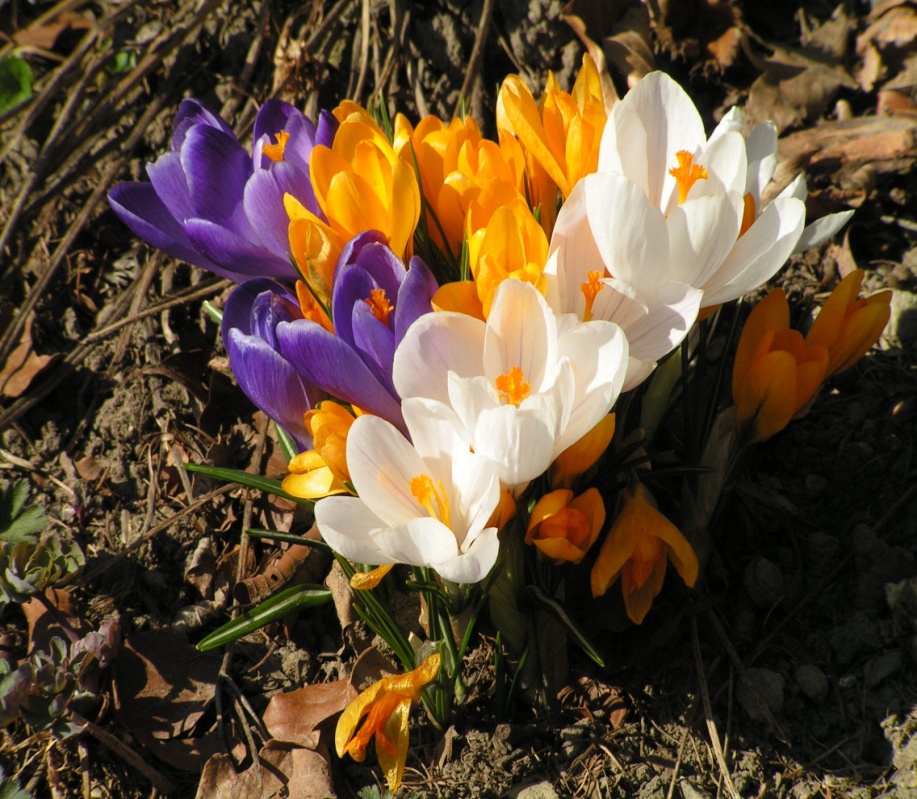 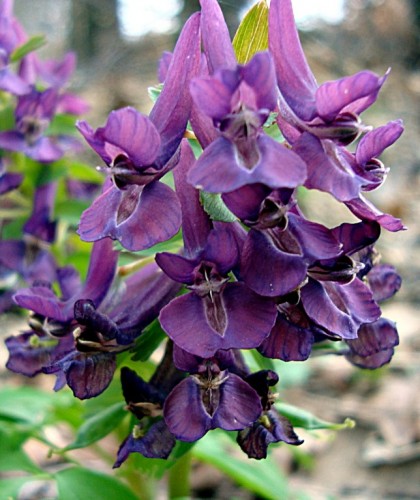 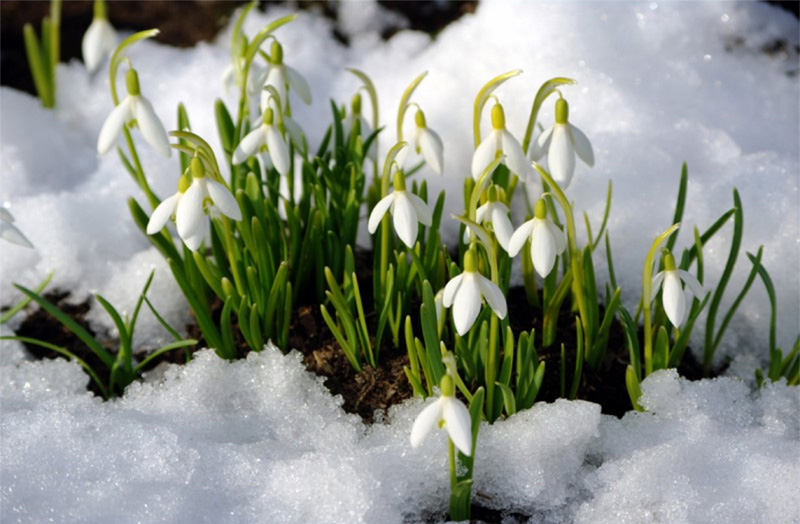 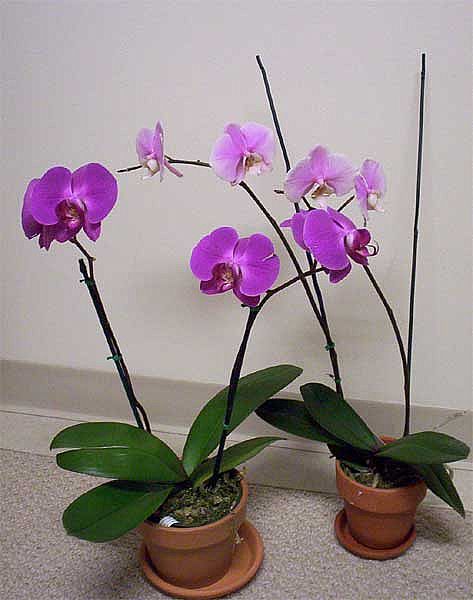 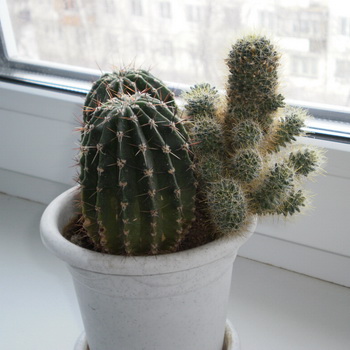 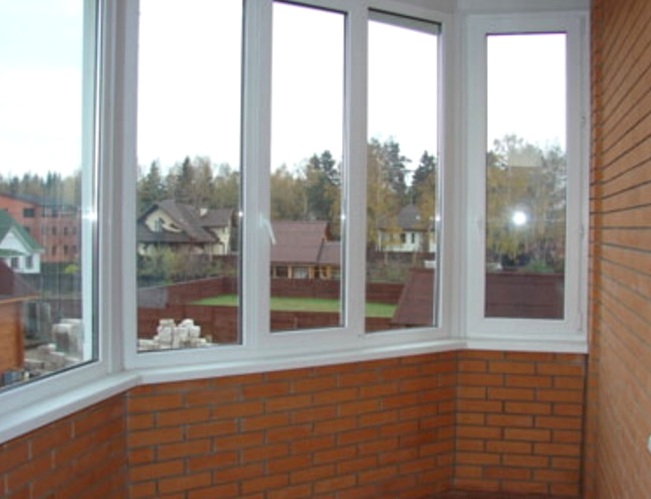 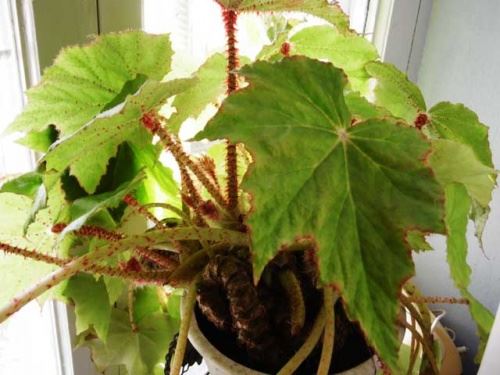 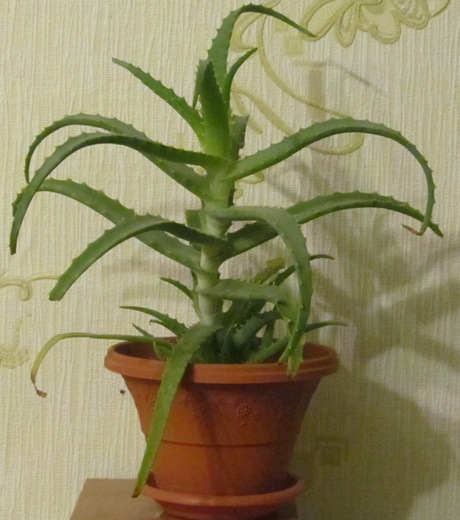 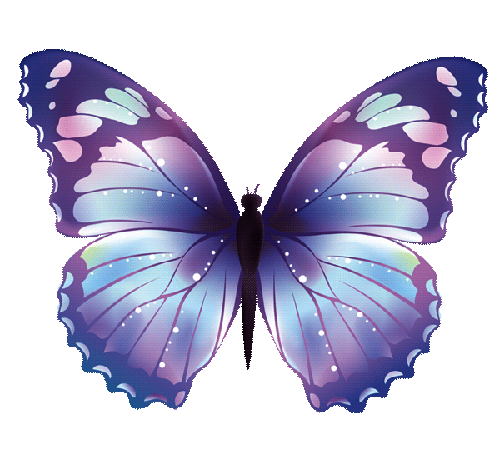 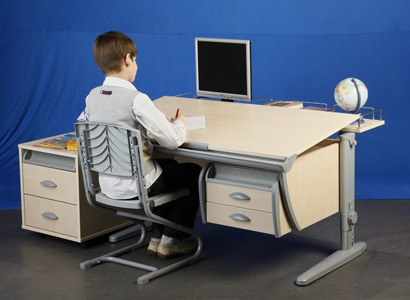 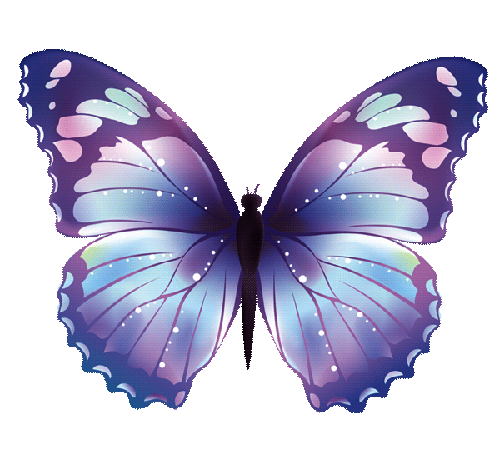 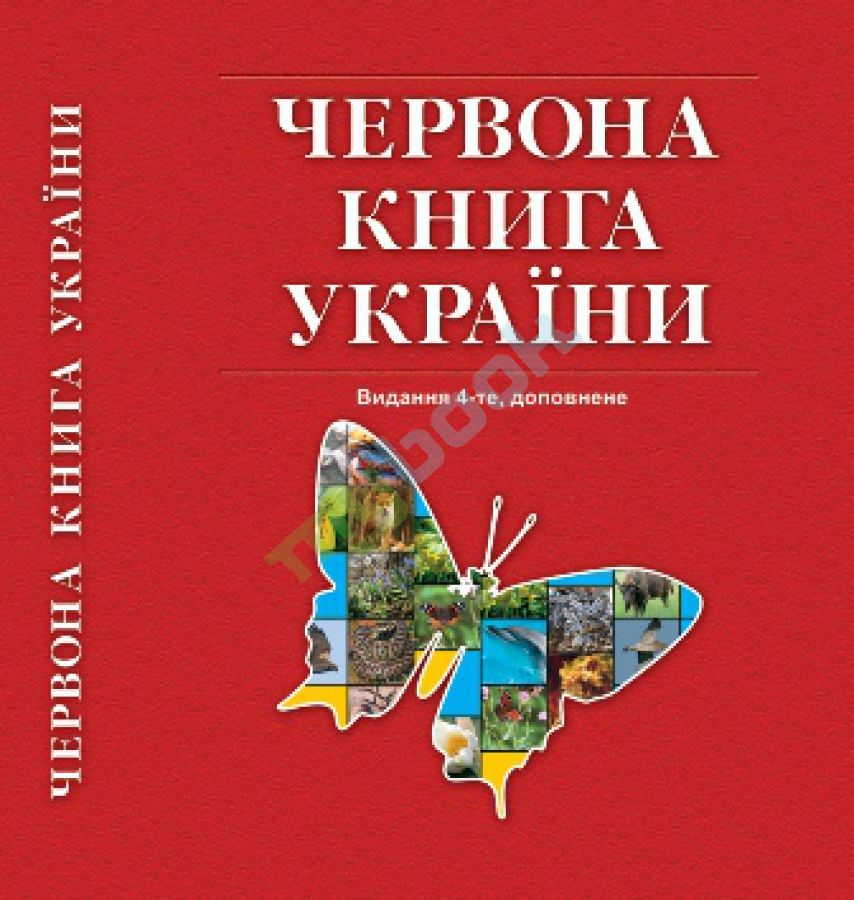 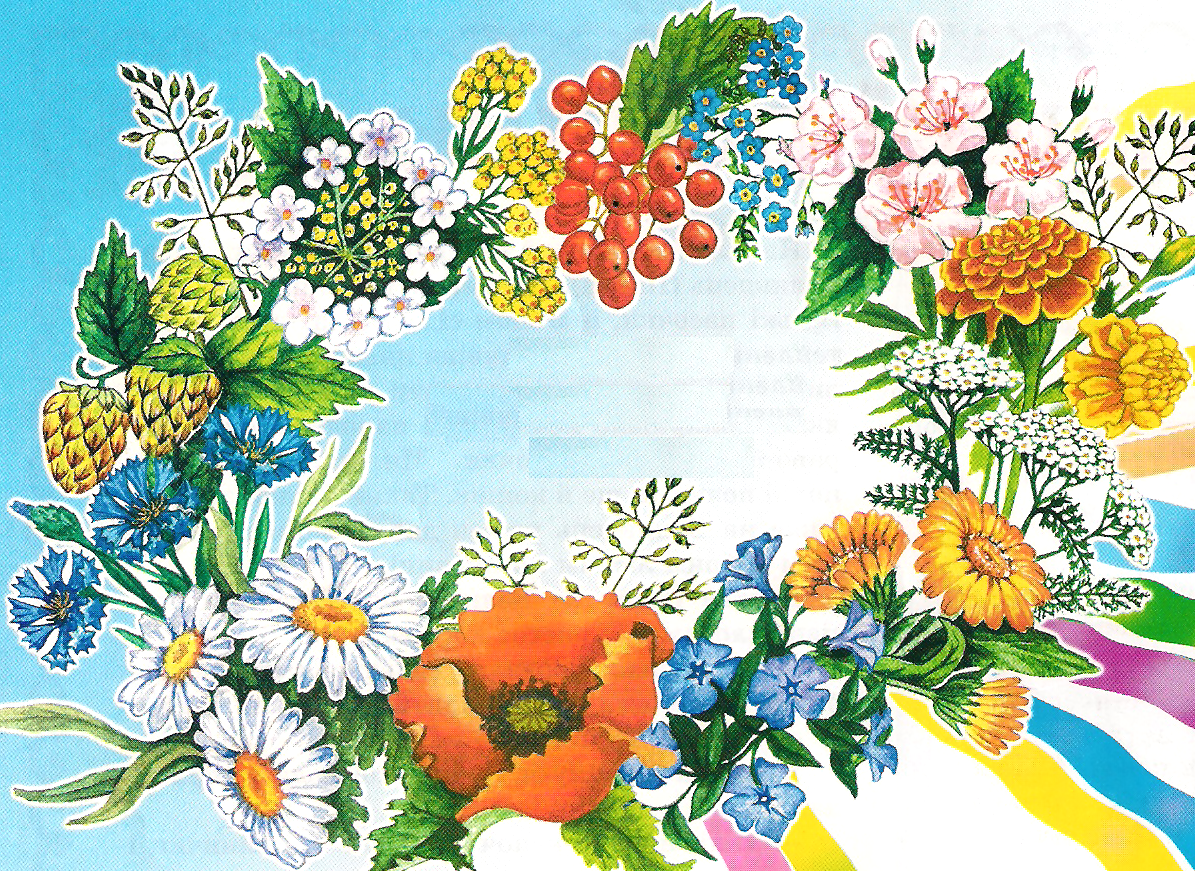 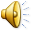 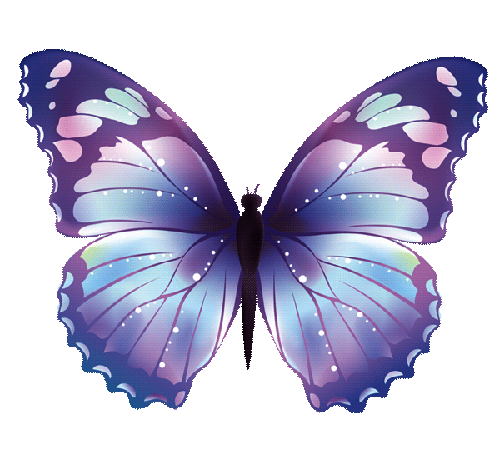